1
Assessment of disability inclusion in local governance 2023
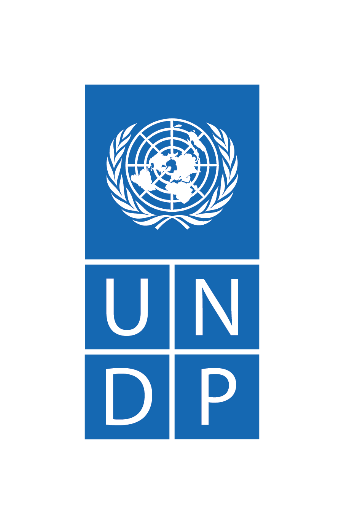 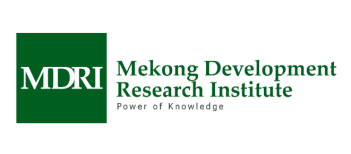 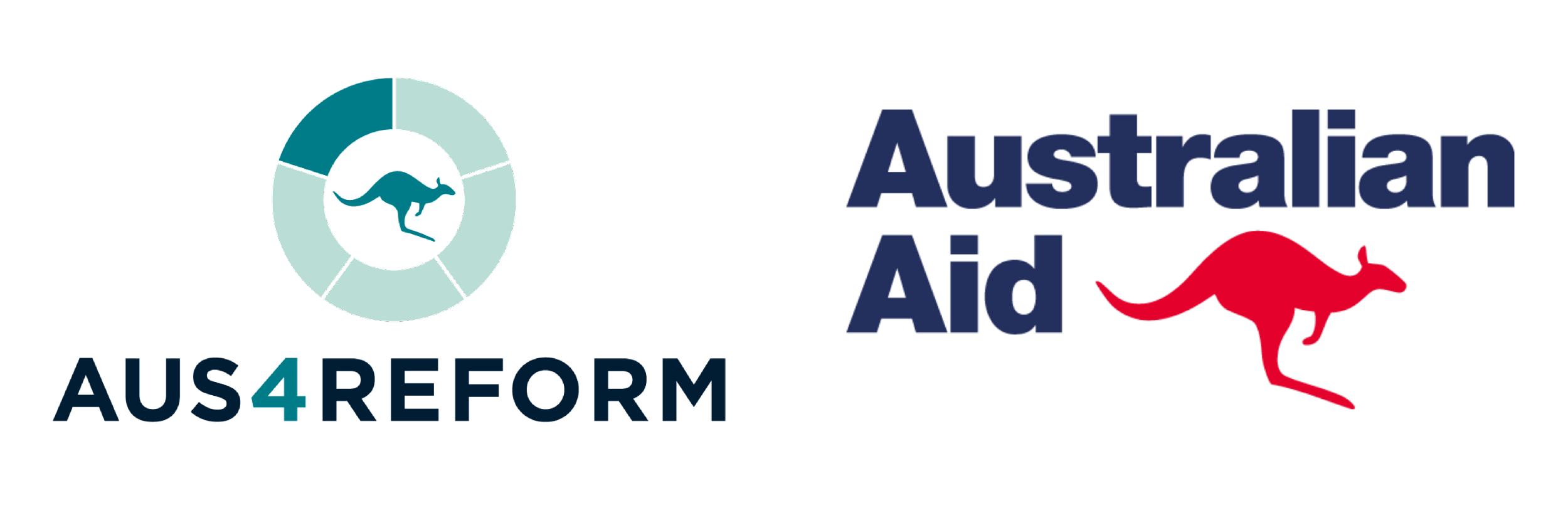 2
INTRODUCTION
4
1
Disability inclusion in public services delivery
Introduction
2
5
Disability inclusion in natural disaster risk response
Overall characteristics of survey sample
3
6
Disability inclusion in public administrative procedures
Conclusion and recommendations
3
INTRODUCTION
Creates opportunities for people with disabilities (PWD) to share their opinions
Results from 2022 Pilot Assessment
Assessment of disability inclusion in local governance 2023
Complements annual PAPI
Selected PAPI indicators
Gives recommendations on disability-inclusive policies
4
INTRODUCTION
RESEARCH DESIGN
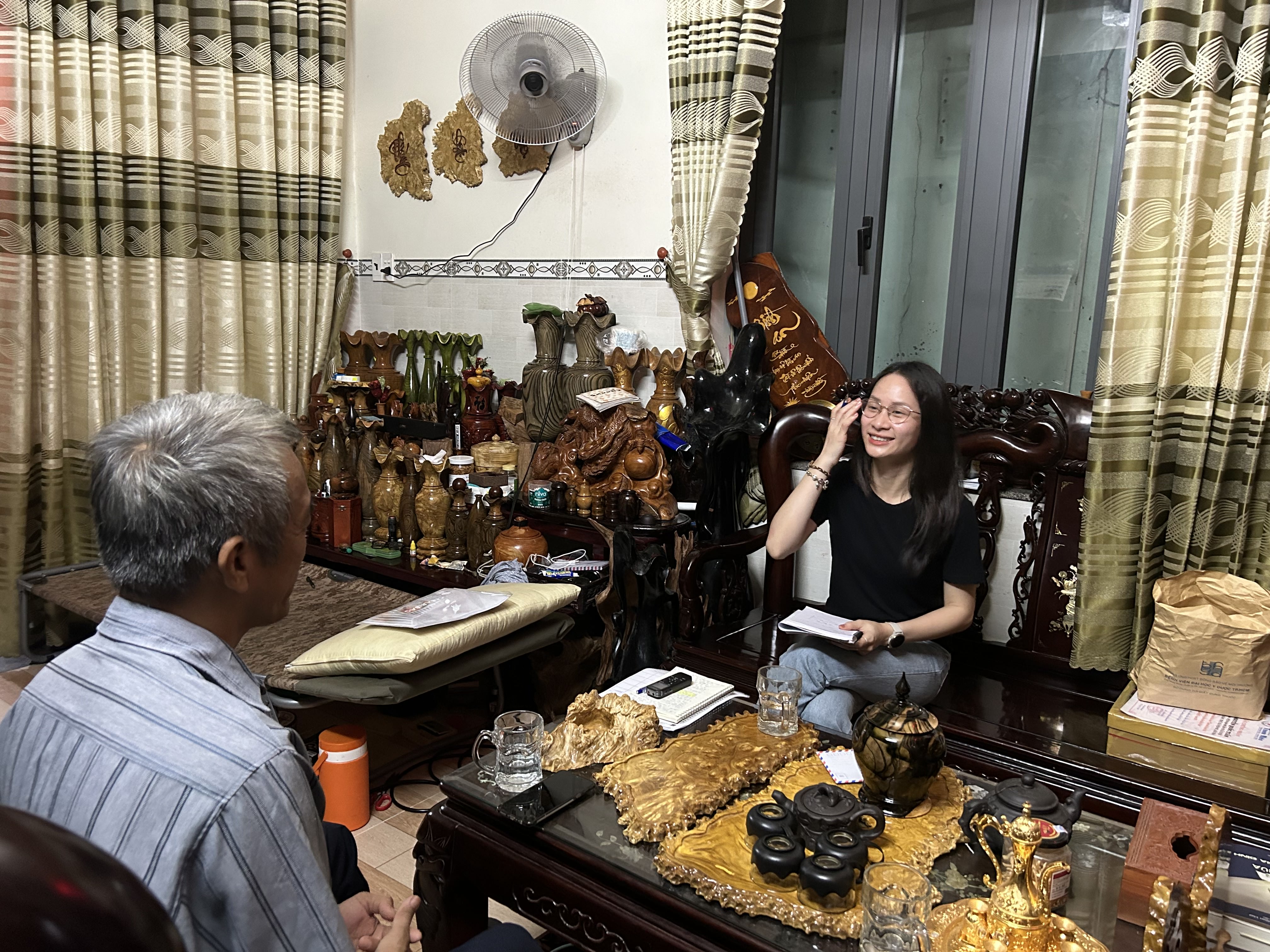 ANALYZE DATA
REPORT KEY THEMES/ISSUES
QUANTITATIVE SURVEY
Select story-telling cases for key themes/issues from the quantitative data
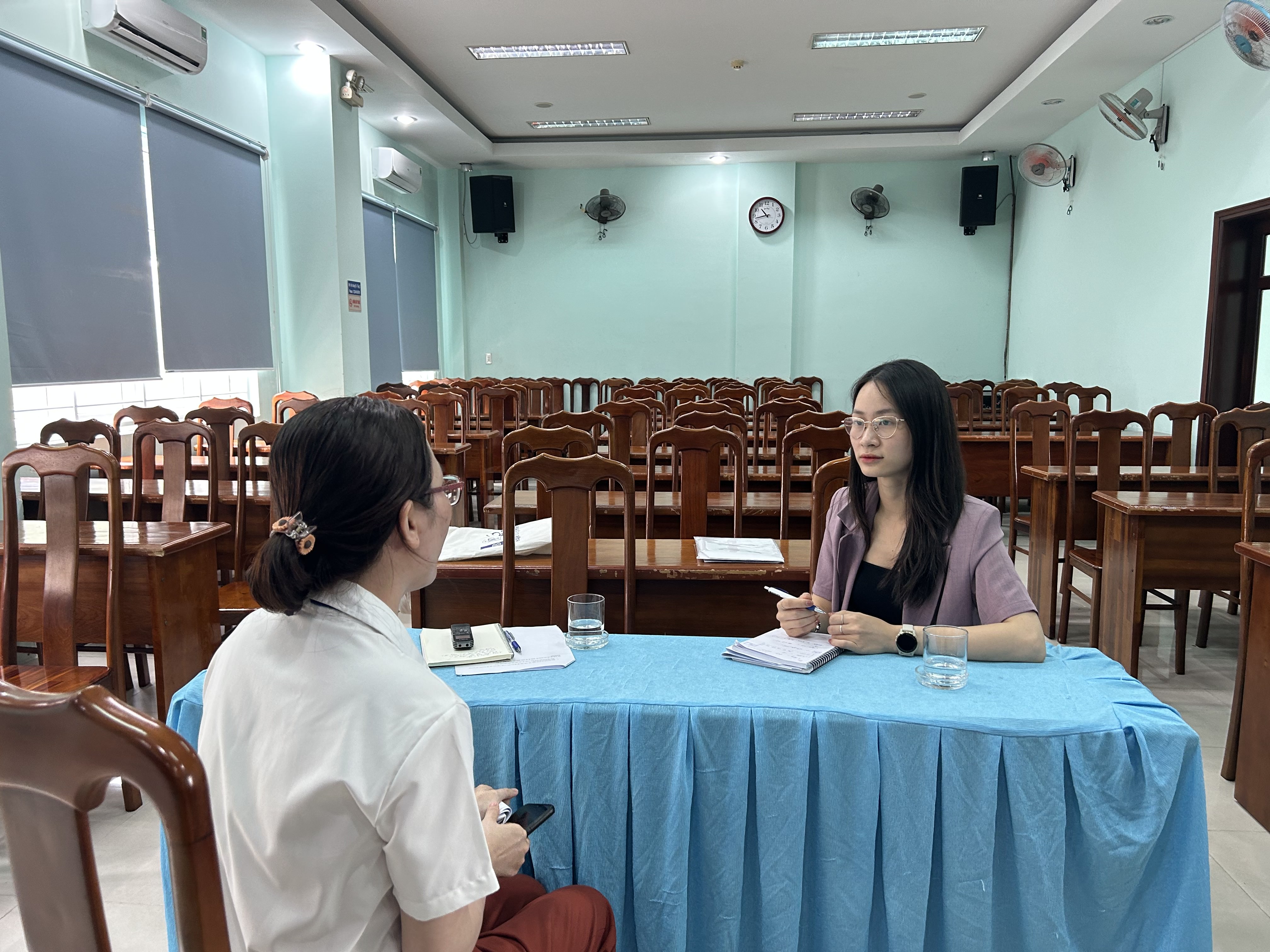 QUALITATIVE
INTERVIEWS
Representative cases for key themes/issues
5
INTRODUCTION
QUANTITATIVE SAMPLING METHOD
6
INTRODUCTION
SURVEY TOOLS AND METHODS
Enumerators include both those with and without disabilities
Questionnaire topics:
General information about PWD
Accessibility of local public administrative procedures
Accessibility of local public service delivery
PWD’ participation in local response to disaster risks
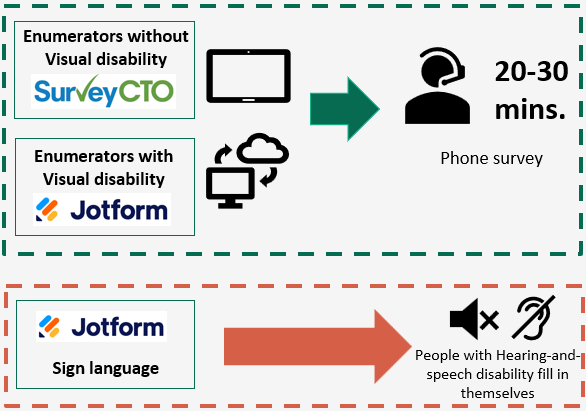 6.8% 
PWD fill in Jotform themselves
7
KEY FINDINGS
8
OVERALL CHARACTERISTICS OF SURVEY SAMPLE
EDUCATION, EMPLOYMENT, AND INCOME
ACCESSIBLE INFORMATION FORMATS
9
OVERALL CHARACTERISTICS OF SURVEY SAMPLE
EDUCATION, EMPLOYMENT, AND INCOME
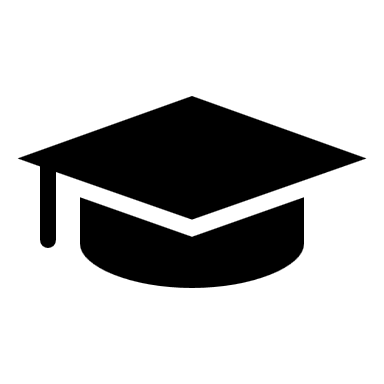 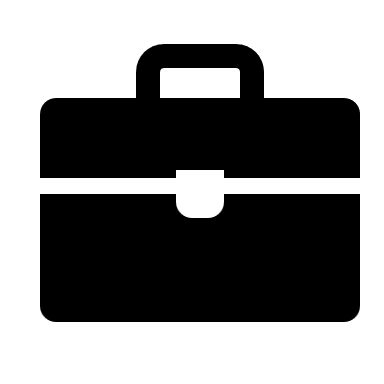 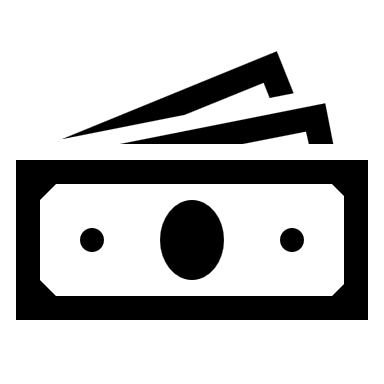 Social insurance: 13.5%
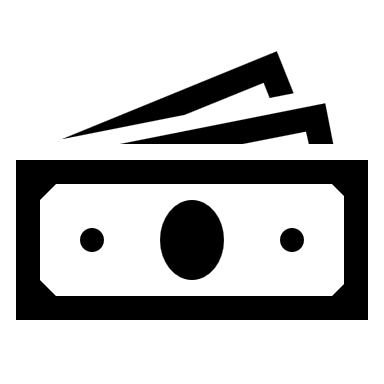 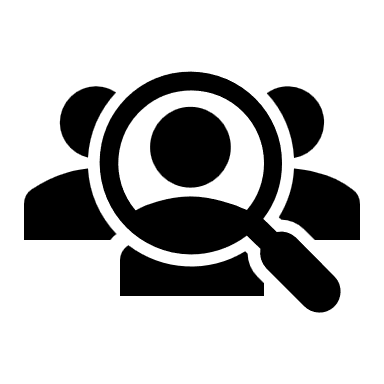 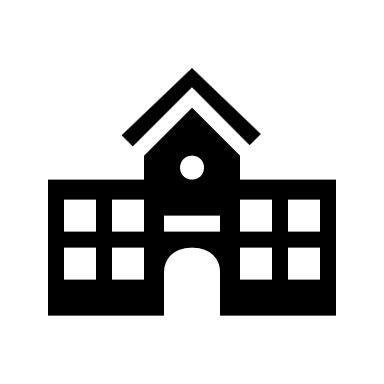 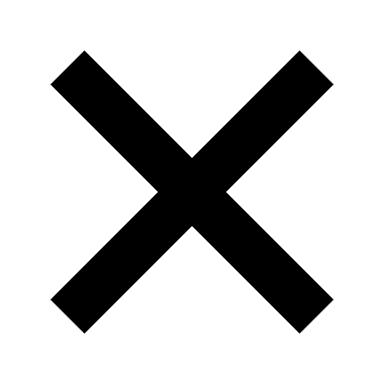 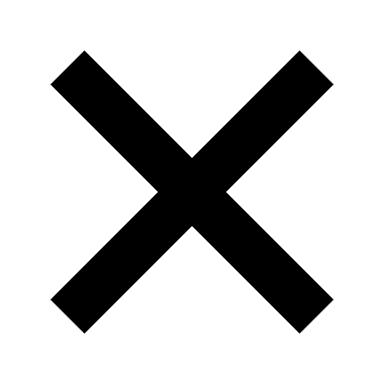 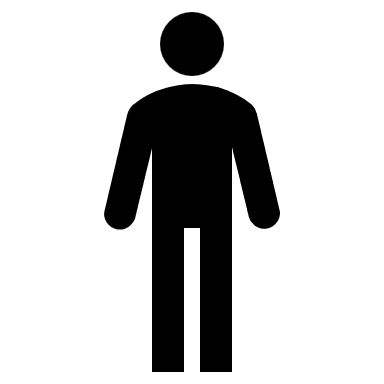 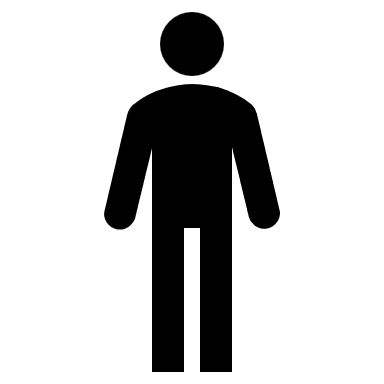 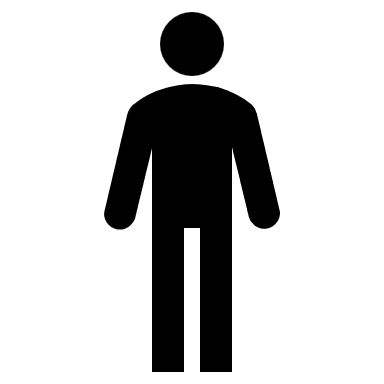 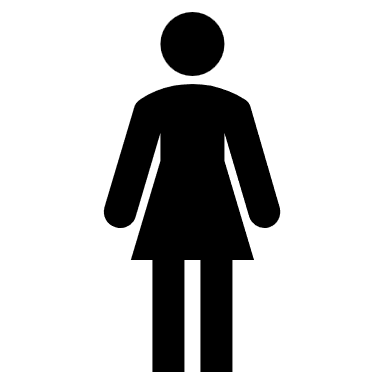 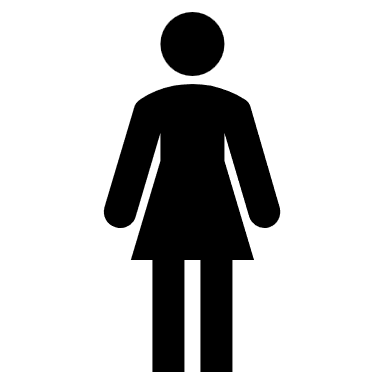 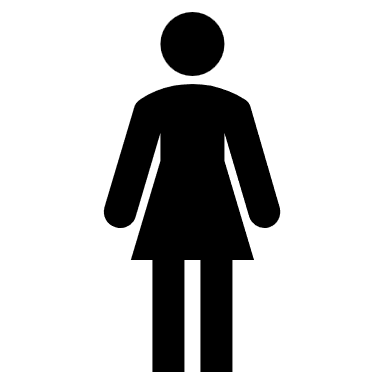 10
OVERALL CHARACTERISTICS OF SURVEY SAMPLE
ACCESSIBLE INFORMATION FORMATS
Audio is the most popular information format.
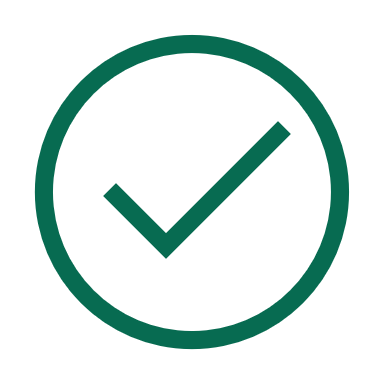 Texts on computers/phones/technological devices and audio are reported to be Adequate/Perfectly adequate by most.

Braille is reported to be Very scarce/Lacking by most.
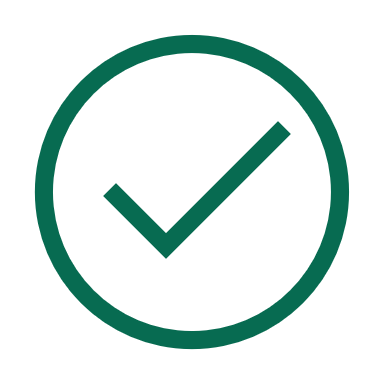 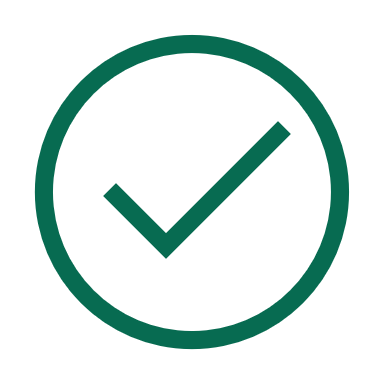 11
DISABILITY INCLUSION IN PUBLIC ADMINISTRATIVE PROCEDURES
EXPERIENCING PUBLIC ADMINISTRATIVE PROCEDURES
DISABILITY CERTIFICATION
12
DISABILITY INCLUSION IN PUBLIC ADMINISTRATIVE PROCEDURES
EXPERIENCING PUBLIC ADMINISTRATIVE PROCEDURES
Human factor – The role of local officials: 
Local officials’ knowledge and awareness about PWDs => attitude towards and level of support for PWDs
Satisfied: “very enthusiastic”, “fast-responding”, “prioritized”, “work from their hearts”
Dissatisfied: “wouldn’t believe [I am a PWD]”, “dour and indifferent”, “didn’t serve [PWD] even when there was no one”
Barriers in accessing information technology infrastructure:
Most PWDs cannot carry out admin procedures on digital environments via digital information platforms due to accessibility issues (e.g., lacking skills or equipment, …)
Infrastructure systems are not yet consistent and not yet convenient for PWDs.
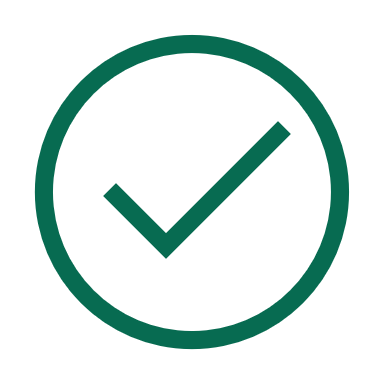 PAPI 2022
4.2/5
Satisfaction level
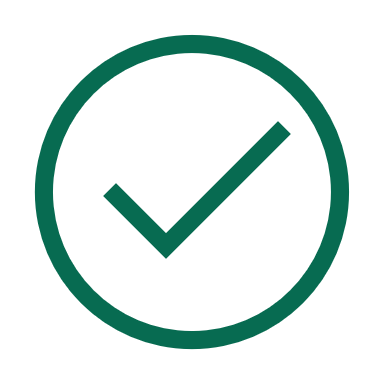 13
“I “saw” on the TV […] there seemed to be legal support services for the vulnerable […] but I didn’t know the phone number written on the screen, they said so.” 
IDI female with Extremely severe Visual disability, U60
DISABILITY INCLUSION IN PUBLIC ADMINISTRATIVE PROCEDURES
INFORMATION CHANNELS FOR ADMINISTRATIVE PROCEDURES
Popular information channels for PWDs:
Local PWD associations
Zalo groups (of residential groups, …), social media, Google 
Commune-level People’s Committees (mostly connected through Zalo groups for heads of residential groups)
Only 37.8% of the PWDs used the Internet, and mainly through smartphones.

Accessibility levels of mass media channels on TV are not sufficiently high for PWDs.
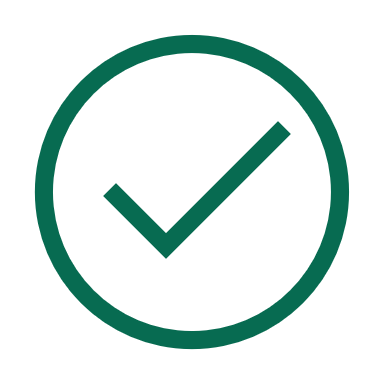 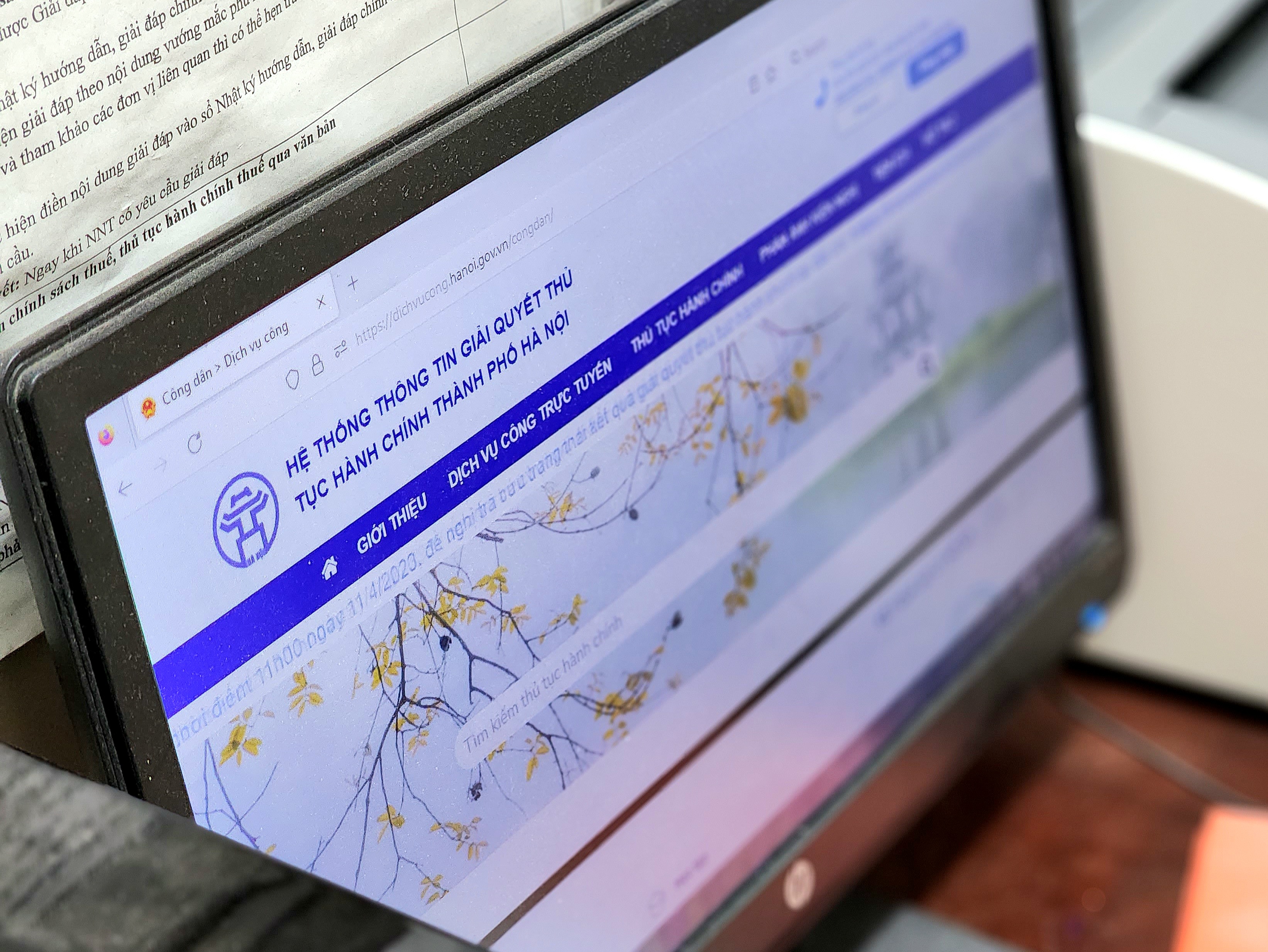 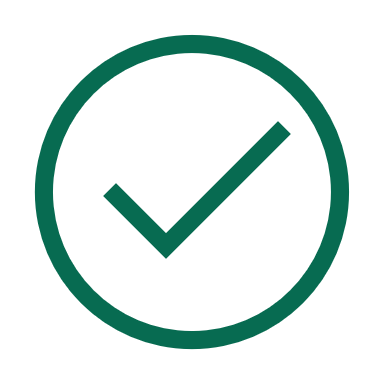 PAPI              71% 
 2022    has Internet at home
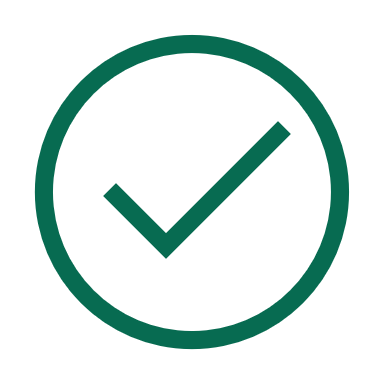 14
DISABILITY INCLUSION IN PUBLIC ADMINISTRATIVE PROCEDURES
DISABILITY CERTIFICATION (DC) PROCEDURES AND ASSOCIATED BARRIERS
Connection between local authorities and PWDs
Mostly reliant on social affairs organizations and residential groups, especially PWD Associations.
Barriers in DC procedures
Existing procedural complexity.
Lack of specific instructional regulations, especially for ‘Others’ type.
Limited local personnel: 
Only 1 LISA official at the commune/ward level.
Some communes/wards do not have OPDs at the commune/ward level or their representative in local DC committee.
Members of DC committees have limited knowledge and skills.
Health insurance covers 100% cost of the 19-day hospitalization :
“(Health insurance covers) 100%, so it was not a big deal. Before, […] when I was not covered 100%, I had to pay both for the lodging and food, up to 1.7 million VND, [...] now I only have to pay for food.“
IDI female with Severe disability, U70
15
“not being isolated in society. […] wherever he goes he has the DC.” 
IDI mother of a U50 man with intellectual disability

“A: with a DC, when a PWD goes outside […] to some places, he may have 50% discount or free of charge. […]
Q: So it means that he will have other social benefits rather than just the allowance?
A: Yes, that’s right.” 
IDI woman with Physical disability, U50
DISABILITY INCLUSION IN PUBLIC ADMINISTRATIVE PROCEDURES
SOCIAL SUPPORT FOR INDIVIDUALS WITH DCs
Existing inadequacies in perception of 
the importance of DC 
Especially for mild PWDs, e.g.: 
Mild PWDs do not have free health insurance or disability allowance, so do not need to obtain DCs.
Concern of social stigma against PWDs:
DC ownership affects prospects of post-secondary education and of employment.
Some are worried about being “out” as PWD.
However, ownership of DC, regardless of severity, will support PWD more meaningfully in their lives.
75.4% rated health insurance helpful to very helpful.
PAPI
 2022
3.6/4
16
“I’m satisfied with however much (allowance) the State can support. […] I want to work, earning 3 million dongs per month to support my mum.” 
IDI male with Severe Multi-disabilities, 42 years old

“In case I want to use something, in case I want to buy something, I don’t have to rely on someone else.”
IDI male PWD who earns 4 million VND a month

“The ultimate desire of PWD is to be included in their communities in all aspects: economic, environmental, social, etc”
IDI local Labor, Invalids & Social Affairs (LISA) official
DISABILITY INCLUSION IN PUBLIC ADMINISTRATIVE PROCEDURES
DISABILITY ALLOWANCE
> 90% of People with Severe or Extremely severe Disabilities have received disability allowance or other social support. 


Besides disability allowance, PWD with work capacity wish to participate in the labour market to feel independent and included in their communities.
Barriers in employment of PWD:
Vocational training: high costs, lack of diverse programs that are suitable for various disability types
Recruitment: disconnect between job placement and actual recruitment
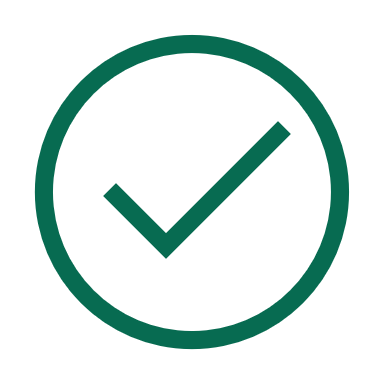 Average minimum expense need: 
1,500,000 VND.
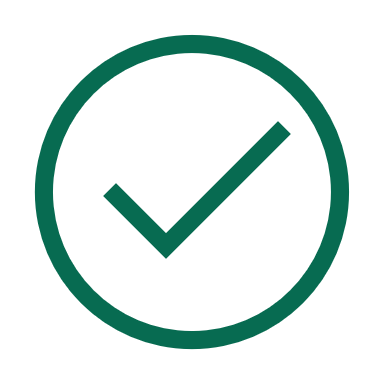 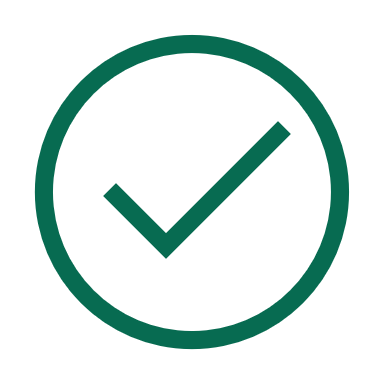 17
ACCESSIBILITY OF PUBLIC ADMINISTRATIVE PROCEDURES
RECAPS AND RECOMMENDATIONS
Disability allowance and other social support do not yet meet accessibility needs of PWD
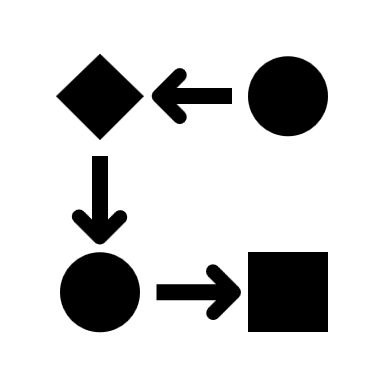 DC procedures are still complicated and unclear – Updated guidelines and procedures are necessary to:
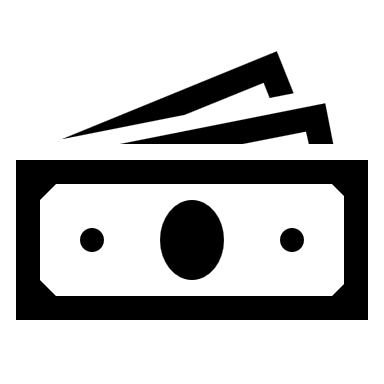 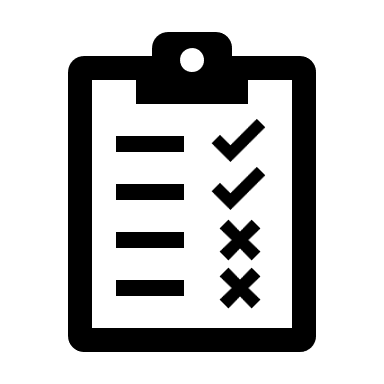 Regulations on admin procedures for PWD in digital transformation are not yet flexible
Consider challenges for PWD in accessing IT, and have suitable procedural mechanisms for them.
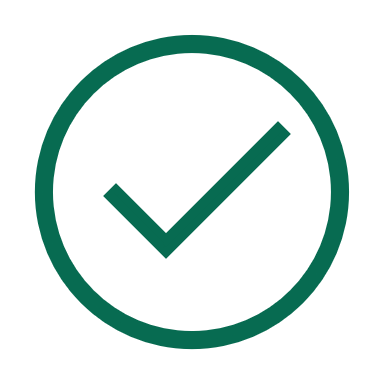 The average minimum demands for living expenses of PWD are higher than the current amount of disability allowance.
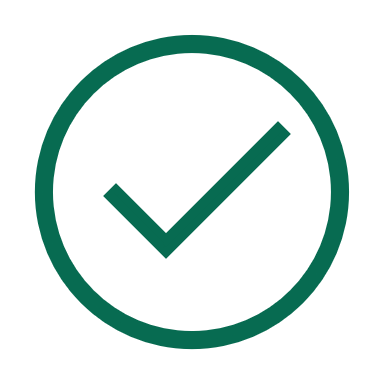 Reduce DC processing time.
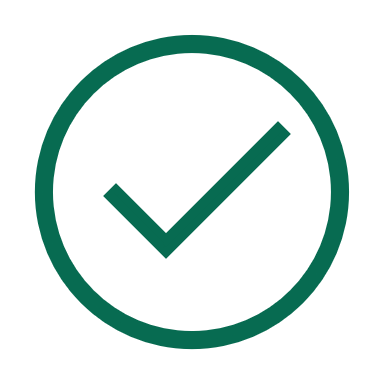 Certification of types and severity of disability should be more understandable and reasonable for DC committee members without healthcare expertise.
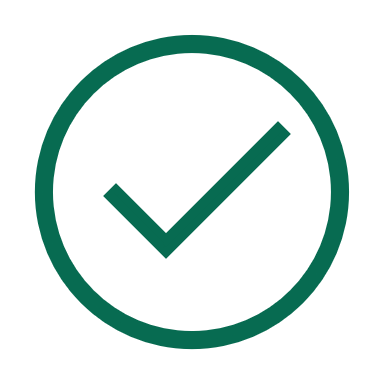 Local officials need more capacity-building on knowledge and skills to communicate with PWD to support them more dedicatedly and effectively.
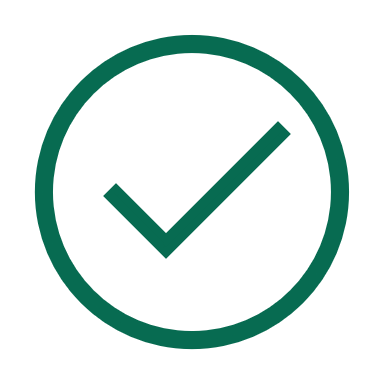 PWD also wish to participate in the economy to generate their own income.
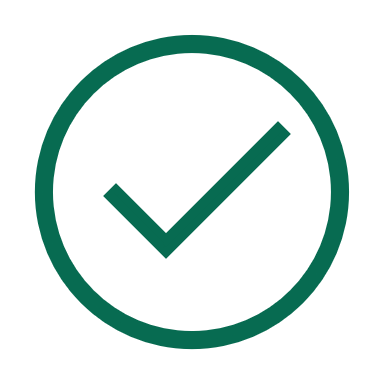 Better emphasize the roles of local OPDs in helping PWD access information and implement PWD-related policies.
Raise awareness of both officials and PWD of the importance of the DC process and DC ownership.
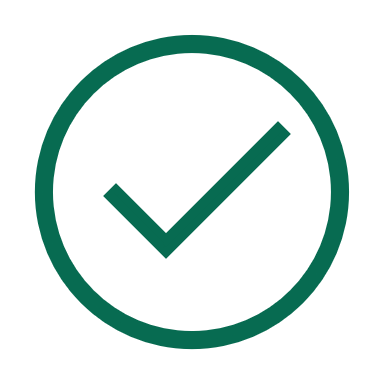 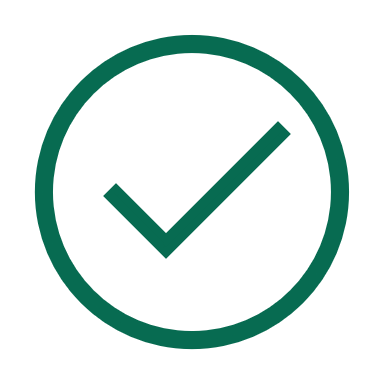 18
DISABILITY INCLUSION IN PUBLIC SERVICES DELIVERY
LOCAL PUBLIC HOSPITAL SERVICES
LOCAL PUBLIC REHABILITATION SERVICES
19
DISABILITY INCLUSION IN PUBLIC SERVICES DELIVERY
QUALITY OF LOCAL PUBLIC HOSPITAL SERVICES
PWD’s rating of local public hospitals’ quality
Infrastructure criteria are rated lower than criteria on staff members’ attitude, waiting period, and expenses.
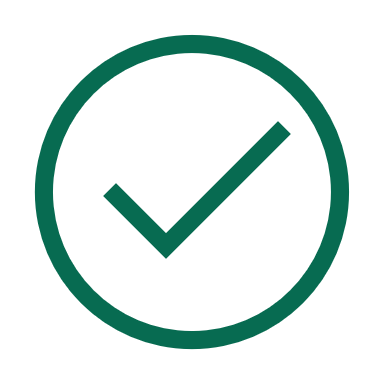 20
"...For staff at lower levels, their attitude tends to be even more arrogant... I am very satisfied with the doctors, but for the other staff, to be honest, I find them offensive.“
IDI with a person with Physical disability
DISABILITY INCLUSION IN PUBLIC SERVICES DELIVERY
ATTITUDE OF MEDICAL STAFF
Proportion of PWD agreeing with the statement “Treated with respect”
Overall, most PWD (89.1%) highly appreciate medical staff’s attitude. 
Words used to describe medical staff’s attitude include “polite”, “respectful”, “cheerful”, “kind”, “non-discriminatory”…
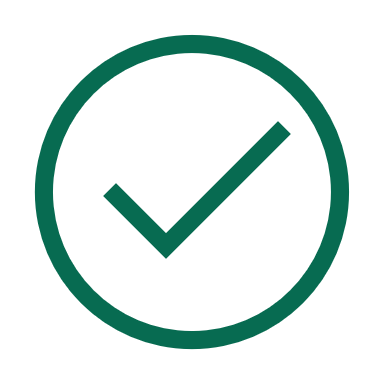 However, there are 7.9% of PWDs that have had bad experience regarding the attitude of medical staff.
Words used to describe medical staff in these cases include disdainful, conceited, arrogant, offensive…
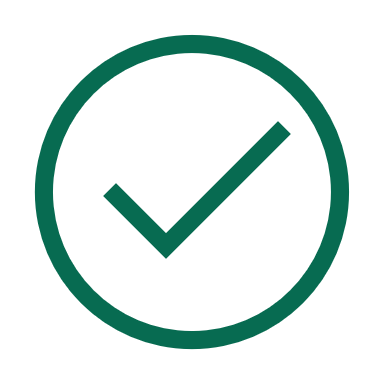 21
DISABILITY INCLUSION IN PUBLIC SERVICES DELIVERY
ATTITUDE OF MEDICAL STAFF
Doctors (per 10,000 population) (source: GSO)
The rate of PWDs agreeing with the statement 'Treated with respect' is highest in the Northern Midlands and Mountainous region (92.3%); while in the Red River Delta region, this rate is the lowest (86.1%)
=> These are the two regions with the highest and almost lowest doctor-to-population ratio in the country.
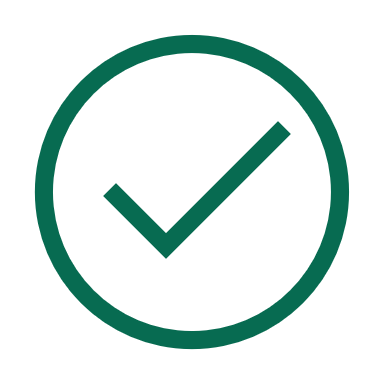 22
“Firstly I am prioritized (without having to wait) […] They (doctors, nurses and medical staff) will see me when I walk in (they will prioritize me, no need to ask)”
IDI with a person with 
Physical disability, U40
DISABILITY INCLUSION IN PUBLIC SERVICES DELIVERY
WAITING PERIOD
Most PWDs (77.4%) do not have to wait too long for medical examinations. Additionally, some hospitals consistently prioritize PWDs (Article 3, 2023 Law on Medical Examination and Treatment)
Proportion of PWDs agreeing with the statement “Reasonable waiting period”
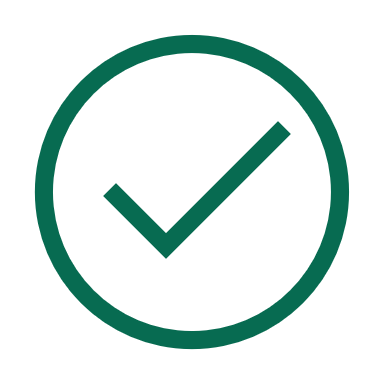 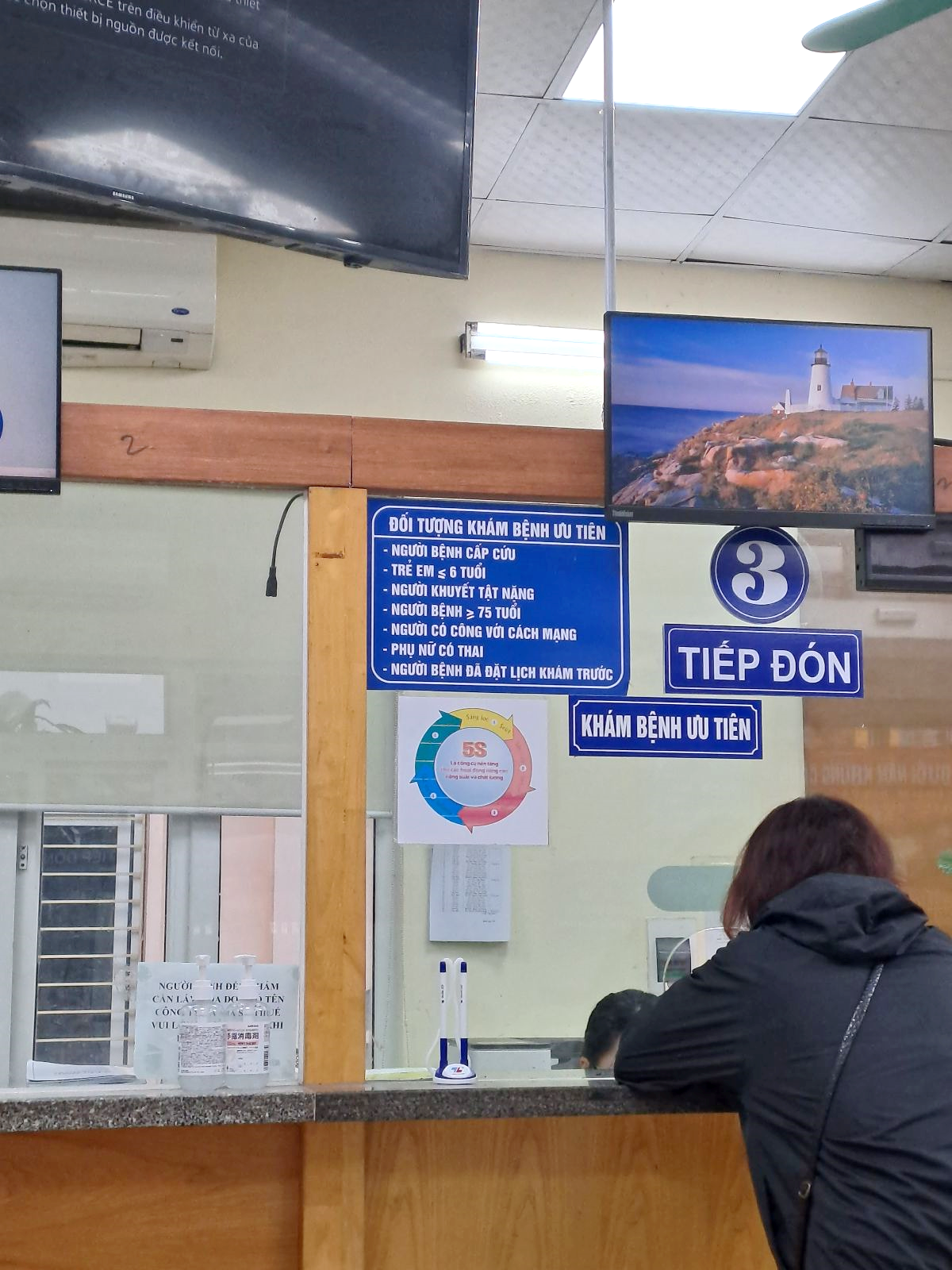 23
DISABILITY INCLUSION IN PUBLIC SERVICES DELIVERY
WAITING PERIOD
However, 17.9% of respondents still have to wait for a long period of time. Some PWD feel “ignored” due to no available seat, forcing them to stand during the waiting period, with no particular support provided by hospital staff.
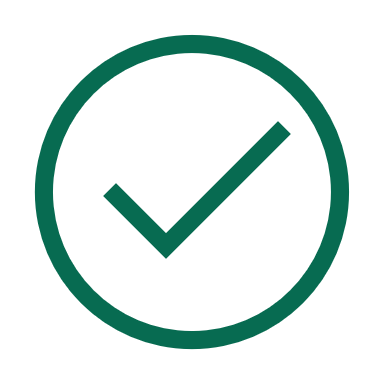 “To be honest, it's really disheartening. I mean, I have a disability, but when I go for a checkup, I receive no additional support [...] It's the same story in almost every hospital; there's no support for PWD, almost none [...] Me, a PWD just standing there without a seat, I just feel ignored. The hospital staff is all around, but they just ignore me. There seems to be no extra consideration for PWD, even though I am a PWD. 
You know, I noticed a big difference last year when I went to the airport. They actually cared, cared for PWD [...] they had wheelchairs and helped me get around. Even getting on the bus to the plane, they prioritized me, made sure I had a seat. Even the other passengers on the same flight were willing to stand up and give their seats to me.
It just makes me wonder, we're all humans, right? So why don't the hospital staff treat people like me with the same respect as everyone else does?“
IDI with a person with Physical disability, U60
24
“Because this (bribery) is necessary for me to be properly attended by doctors [...] Like when I got a surgery, when it was done, I was unconscious, but my family didn’t know that they had to give them money, only after seeing my eyes rolling back (indicating my situation is getting worse) did my family give them money. Only after that did the doctors give me an injection, and I woke up after receiving the injection…” 
IDI with a person with Physical disability, U40
DISABILITY INCLUSION IN PUBLIC SERVICES DELIVERY
EXTRA COST FOR BETTER TREATMENT
About 7% PWD interviewed claimed that extra cost (bribery) is necessary for better treatment.
Proportion of PWD having to pay bribery for better treatment, disaggregated by economic regions
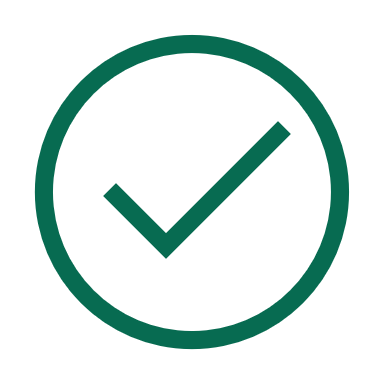 The proportion of PWD having to pay bribes for better treatment in the Red River Delta region is the highest (13.9%).
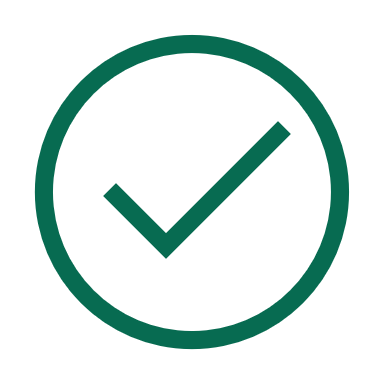 25
DISABILITY INCLUSION IN PUBLIC SERVICES DELIVERY
LOCAL PUBLIC REHABILITATION SERVICES
Proportion of PWD who use local rehabilitation services
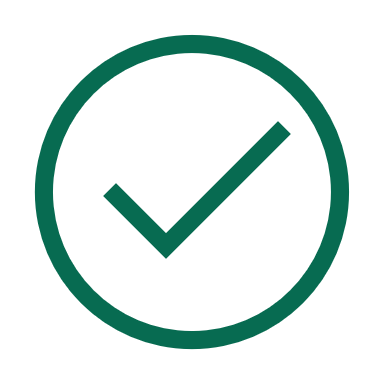 Very few PWD (3.3%) have used local rehabilitation services in the past year due to the following reasons: 
Currently, rehabilitation services at the district level are limited, and not every locality provides these services. 
The cost of rehabilitation services is relatively high, “up to 10 million VND per month without health insurance”.
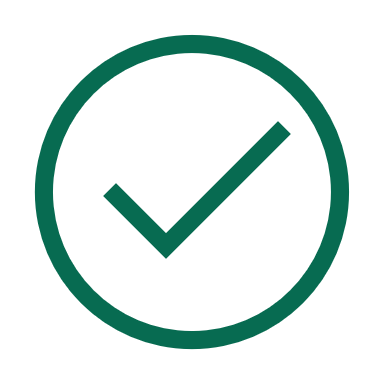 There is a lack of consensus on the health insurance coverage list for rehabilitation services between treatment parties and coverage provision parties.
26
DISABILITY INCLUSION IN PUBLIC SERVICES DELIVERY
`
RECAPS AND RECOMMENDATIONS
The district-level healthcare services for PWD are generally highly rated; however, there should be improvement in certain aspects to enhance hospital quality.
Local rehabilitation services are not widely available.
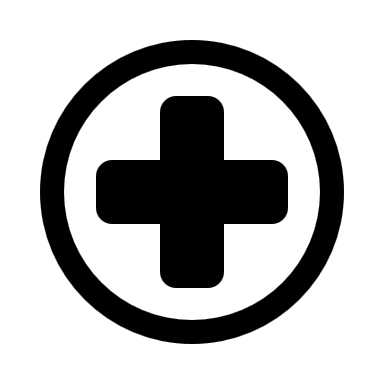 Invest in more disability-inclusive hospital infrastructure (e.g., accessible toilets, wheelchair ramps, etc.).
Further expand the network of rehabilitation facilities at the district level.
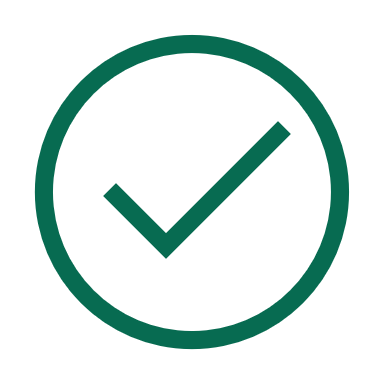 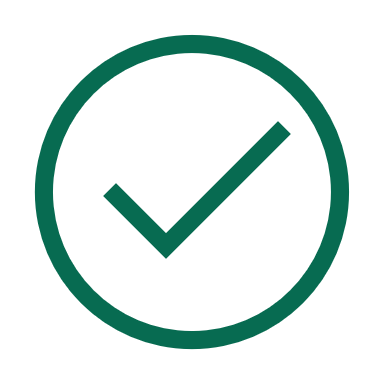 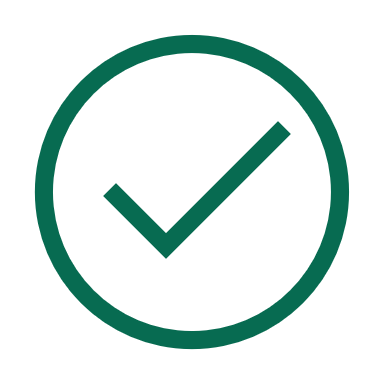 Enhance management and supervision of the hospital personnel, including doctors and staff, to reduce instances of briberies and inappropriate conduct.
There should be consensus on the health insurance coverage list for rehabilitation services between treatment parties and coverage provision parties.
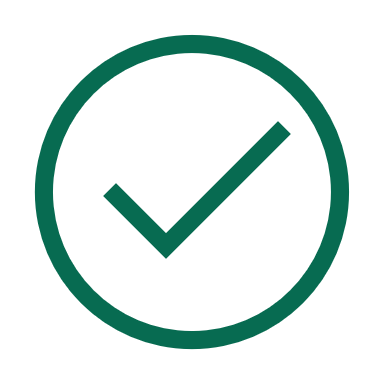 Prioritize PWD in medical examination in the hospital policies and practice, e.g., priority appointments, comfortable seating in waiting areas, etc.
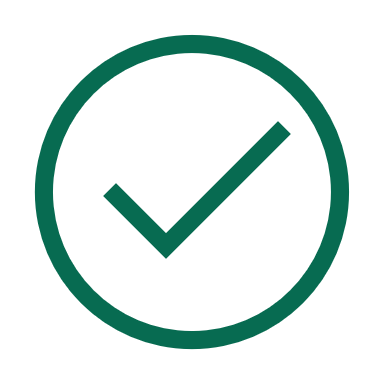 27
DISABILITY INCLUSION IN NATURAL DISASTER RISK RESPONSE
IMPACT OF NATURAL DISASTERS
ACCESS TO NATURAL DISASTER WARNINGS
LOCAL SUPPORT
PWD’S PARTICIPATION
28
DISABILITY INCLUSION IN NATURAL DISASTER RISK RESPONSE
IMPACTS OF NATURAL DISASTERS
1. The most affected regions:
- North Central Coast
- Northern Midlands & Mountains
- Central Highlands
2. The most common natural disasters:
- Floods, typhoons /tornadoes
- Droughts
- Hail and lanslide
24.5% of PWD were affected
4. Most of the affected PWD rated the impacts of the disasters as “severe” or “extremely severe”
3. The most affected aspects:
- Agricultural production
- Housing
29
DISABILITY INCLUSION IN NATURAL DISASTER RISK RESPONSE
ACCESS TO NATURAL DISASTER WARNINGS
Channels for warnings
Proportion of PWD receiving
natural disaster warnings
Proportion of PWD not receiving warnings, disaggregated by disability types
The highest rates of "Do not receive information in any format".
People with hearing-and-speech and Visual disabilities also have high rates of not receiving warnings.
The most common channels:
- Television
- Local loudspeakers
Hard to access
30
DISABILITY INCLUSION IN NATURAL DISASTER RISK RESPONSE
LOCAL SUPPORT
PWD’s demands of natural disaster response (expressed via recommendations to local authorities)
PWD’s evaluation of support priority in response to natural disasters:
21.5% of the affected PWD received priority support in local response to natural disasters. Of which:
82.1% were given priority in receiving relief gifts after natural disasters.

Only 4.4% were trained on how to protect themselves and call for support during natural disasters.
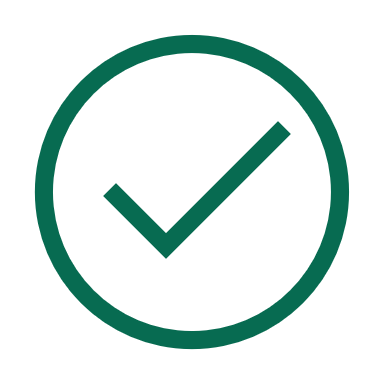 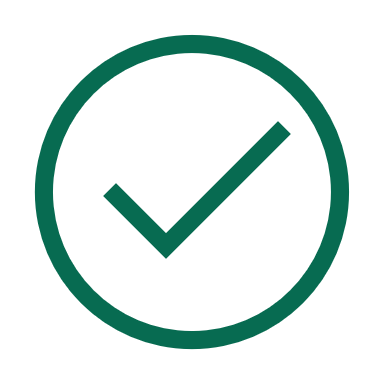 The demand to be trained on how to protect themselves and call for support when natural disasters occur was one of the 3 top demands of PWDs, besides demands for basic necessities and facility improvement.
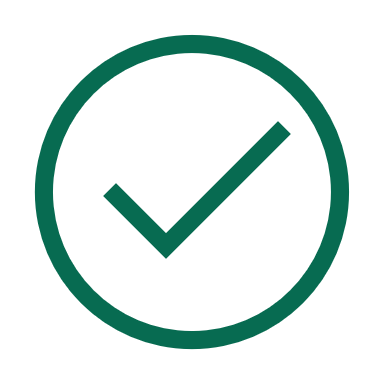 31
“When I worked for the [Fatherland Front], I was reminded very thoughtfully about tasks related to natural disaster prevention and had to pay attention to households that could not [resist storms and floods]. I had also made a list of people who were having difficulties, here there were 3 locations that could be relocated to.” 
IDI with a person with Mild Physical disability
“And then, they [local officials] also followed my recommendation. According to them, who worked in the provincial government, they thought that this idea was good and could be done.“
IDI with a person with Mild Physical disability
DISABILITY INCLUSION IN NATURAL DISASTER RISK RESPONSE
PWD’S PARTICIPATION
Only 5.3% of PWD gave recommendations on responding to natural disasters in the last 5 years.
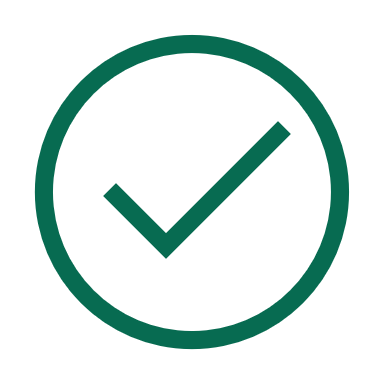 However, there were some active participants. They not only gave recommendations but also got involved in supporting more vulnerable groups. There were also meaningful recommendations that were implemented afterwards.
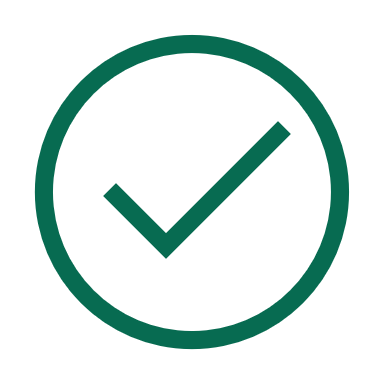 There is a considerable difference in the rate of giving recommendations between PWD who participate in local organizations and those who do not.
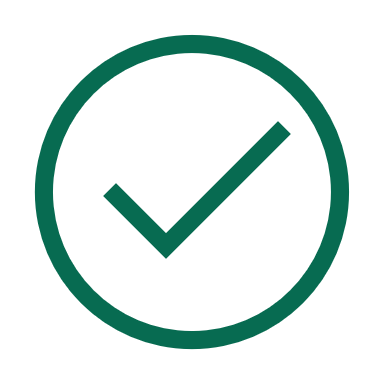 32
RESPONSE TO NATURAL DISASTER RISKS
RECAPS AND RECOMMENDATIONS
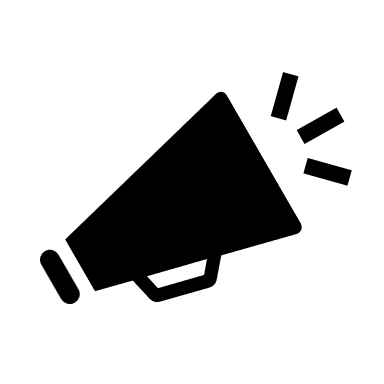 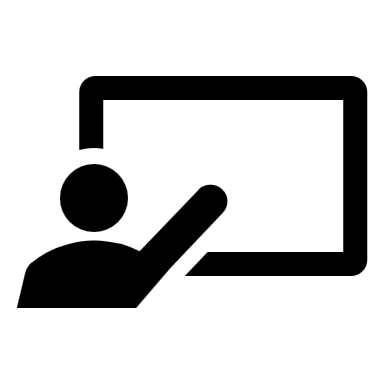 Natural disaster warning is found to be not timely and accessible enough for some PWD.
PWD’s engagement in natural disaster response remains limited.
Promote the PWD’s participation through local organizations, associations, and groups of PWD.
Integrate accessible information dissemination methods for PWD
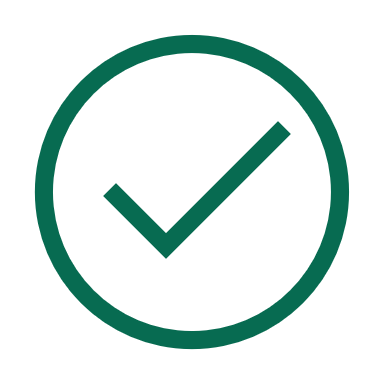 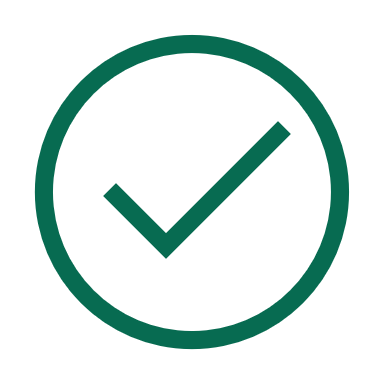 Promote the role as a two-way information channel of township-level governments and local associations in supporting PWDs.
Organize training for PWD in frequently affected areas.
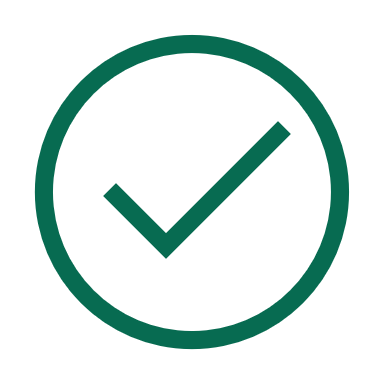 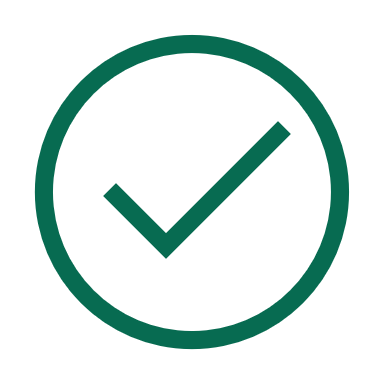 CONCLUSIONS AND RECOMMENDATIONS
34
CONCLUSIONS AND RECOMMENDATIONS
Public administrative procedures
Disability certification procedures remain complicated and ambiguous.
Administrative procedures on digital platforms are generally not accessible enough for most PWD.
Local officials still have limited awareness, communication and support skills when working with PWD.
PWD’s average minimum expense need is higher than the current disability allowance.
Update the disability certification guidelines and procedures. 
Consider PWD’s challenges in accessing information technology, and work out accessible administrative procedures for them.
Raise the awareness of both officials and the general public about PWDs.
Do more research and develop appropriate policies to provide sustainable social assistance for PWD and promote the employment of PWD.
PWD wish to participate in the economy to be financially independent
35
CONCLUSIONS AND RECOMMENDATIONS
Public services delivery
Certain aspects of district-level healthcare services need to be improved.
Local rehabilitation services are not yet widely available and affordable at the district level.
Invest in accessible hospital facilities (e.g. accessible toilets, wheelchair ramps…).
Increase the number of rehabilitation facilities at the district level.
Suggested research topics: 
- Role of OPDs
- Discrimination
- …
Response  to natural disaster risks
Early warnings for natural disasters should be accessible.
Enhance PWD’s autonomy and proactiveness in disaster risk response through training.
Accessing natural disaster warnings remains challenging for many PWD.
PWD are not fully engaged in natural disaster risks response.
THANK YOU!
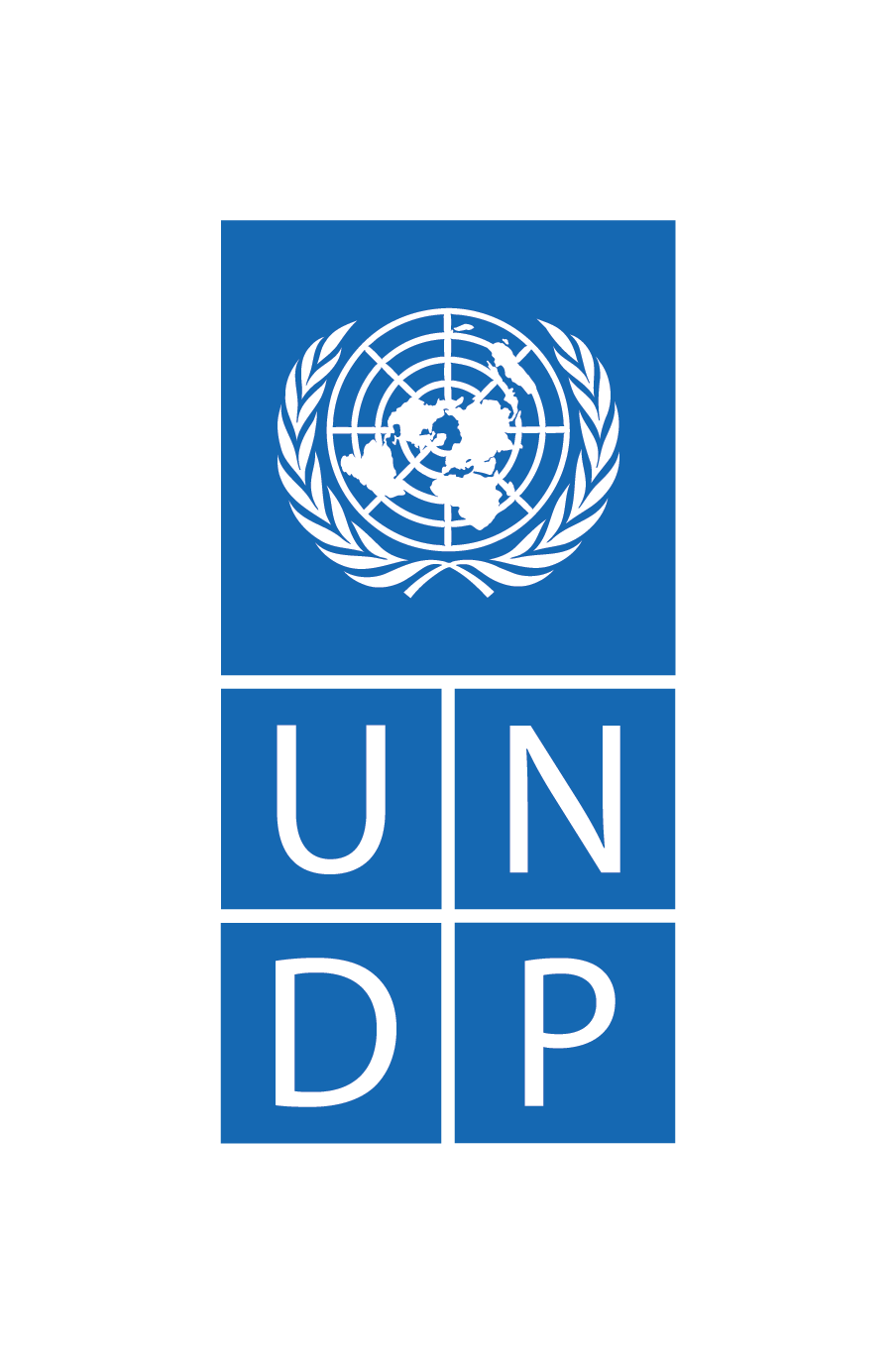 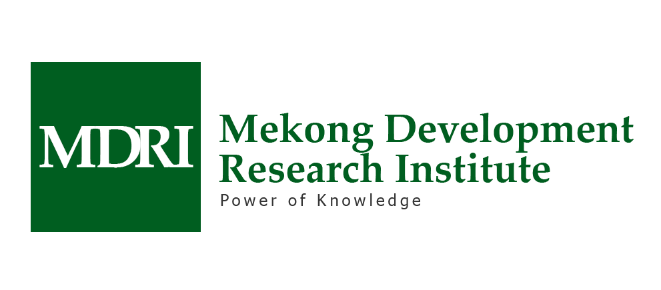 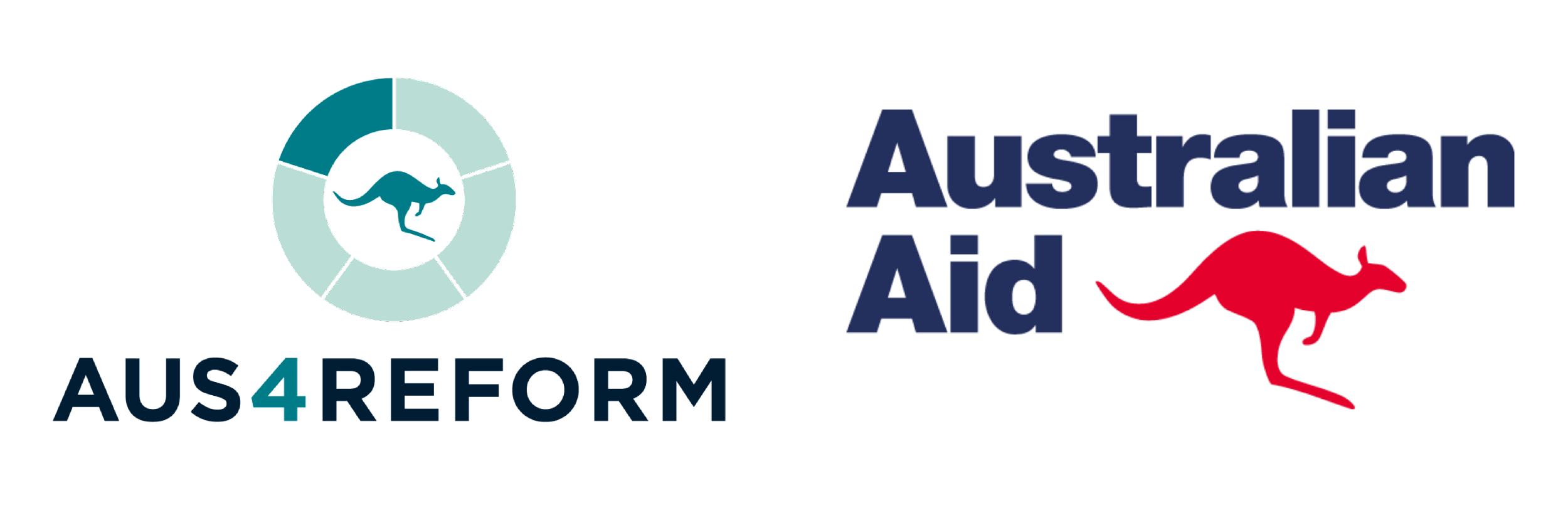